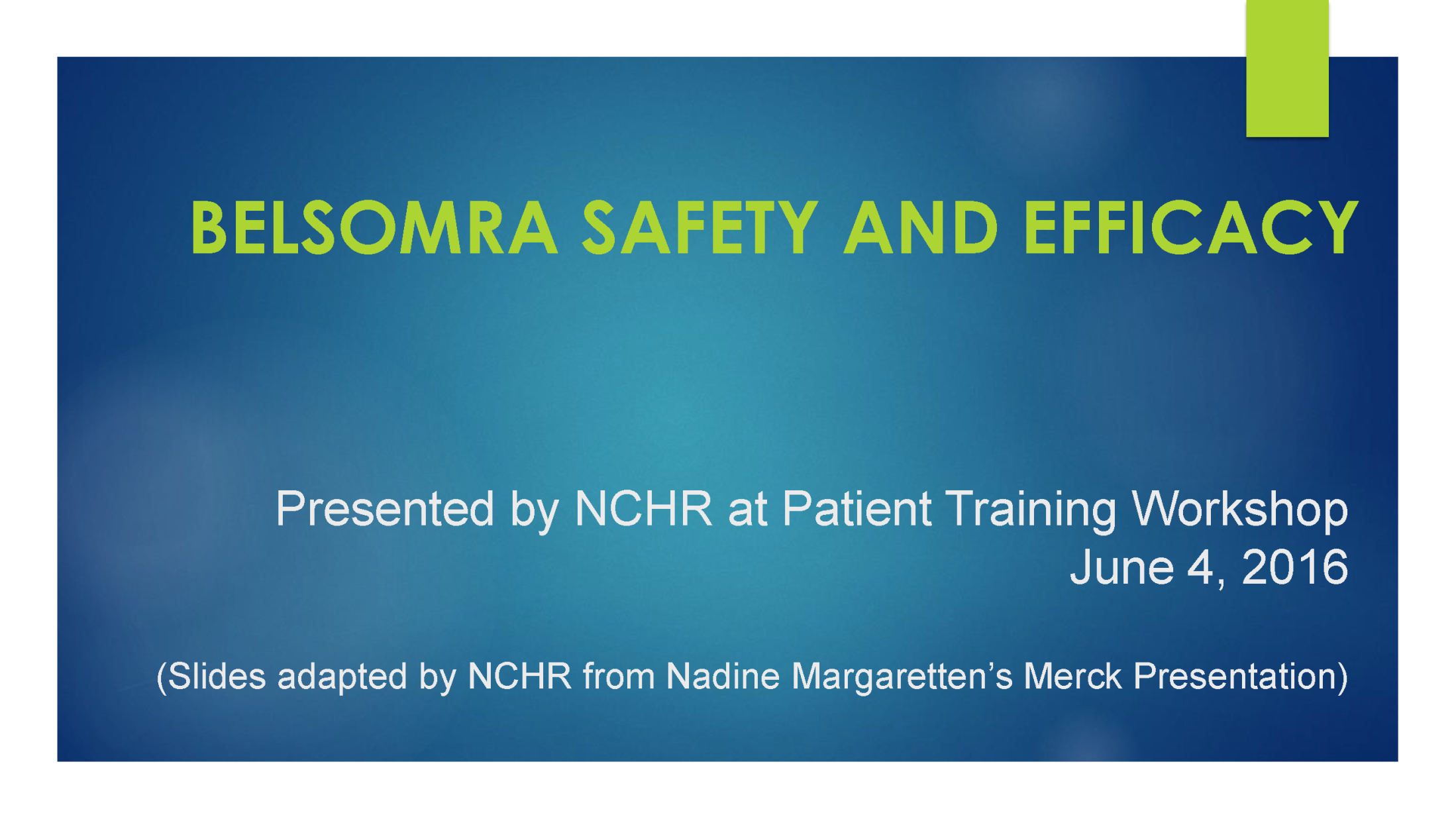 October 15, 2016
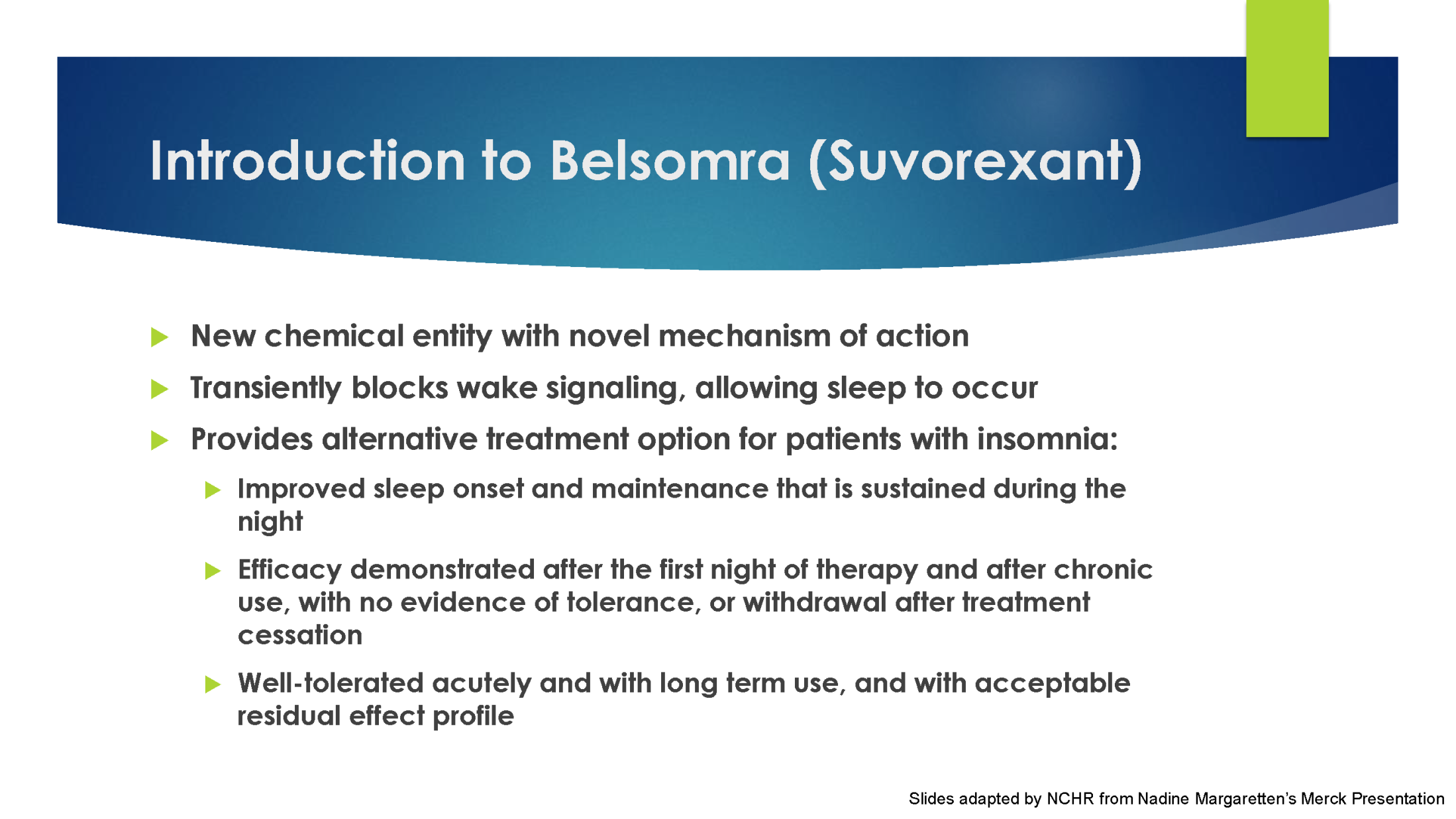 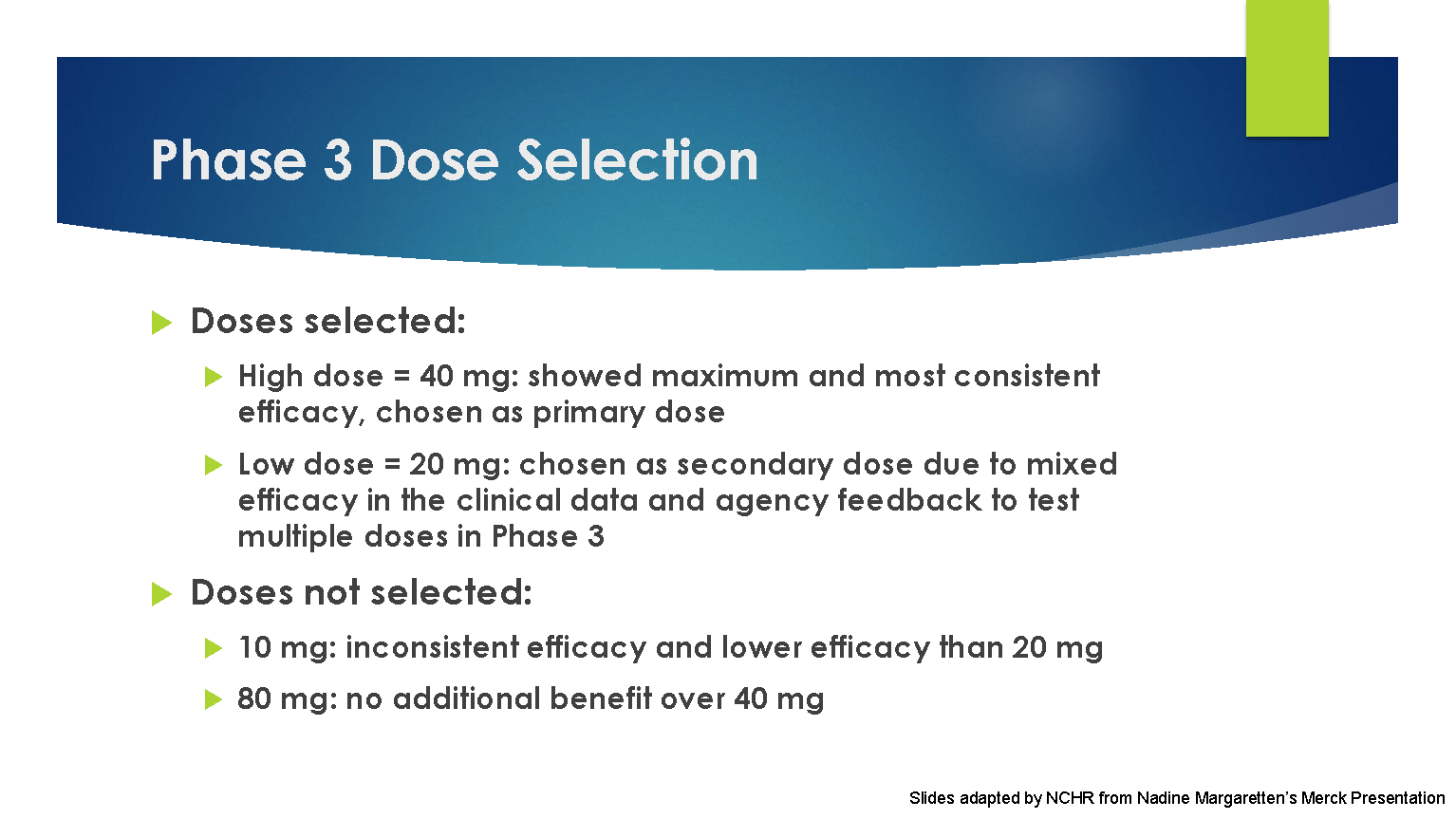 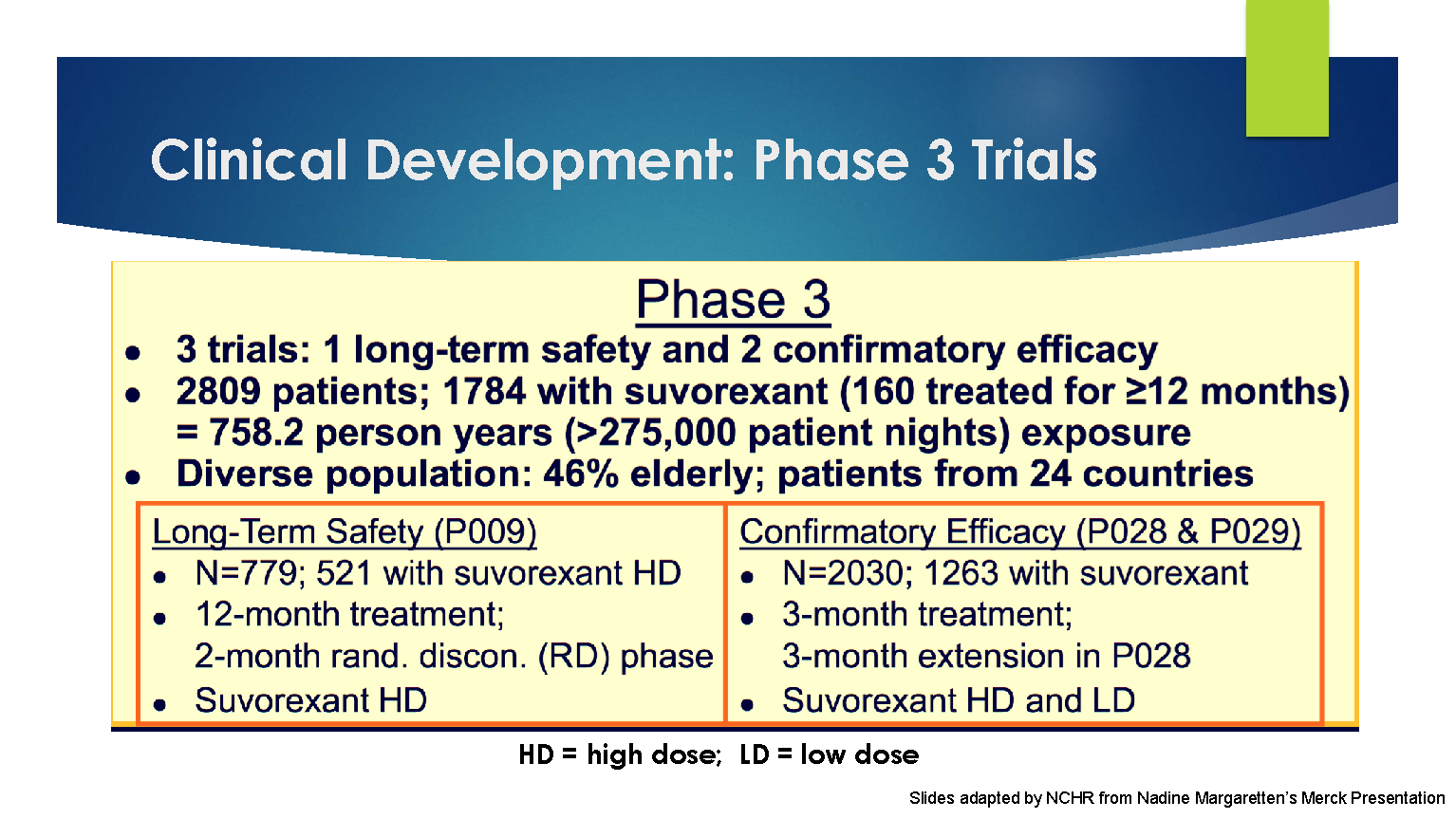 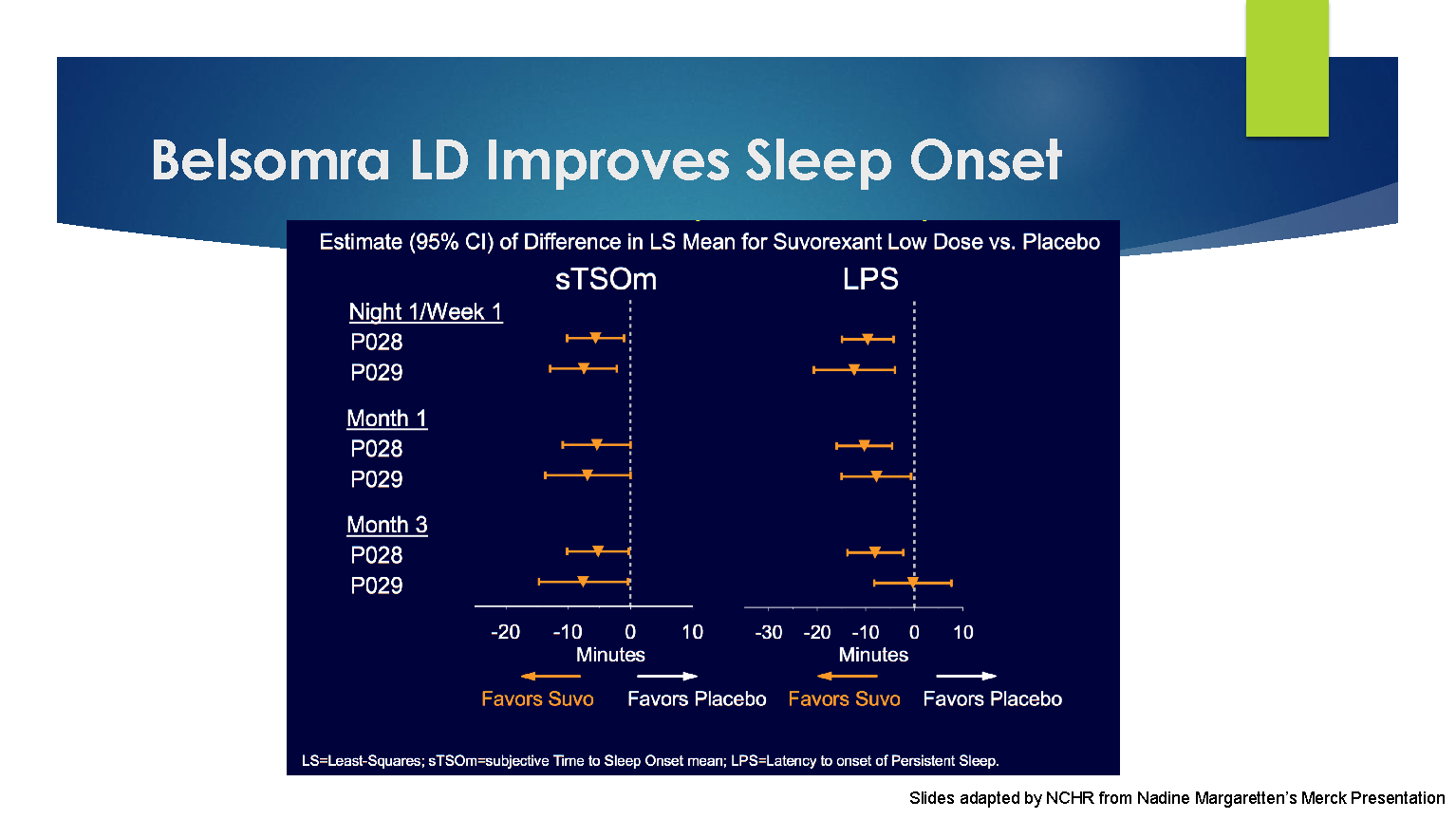 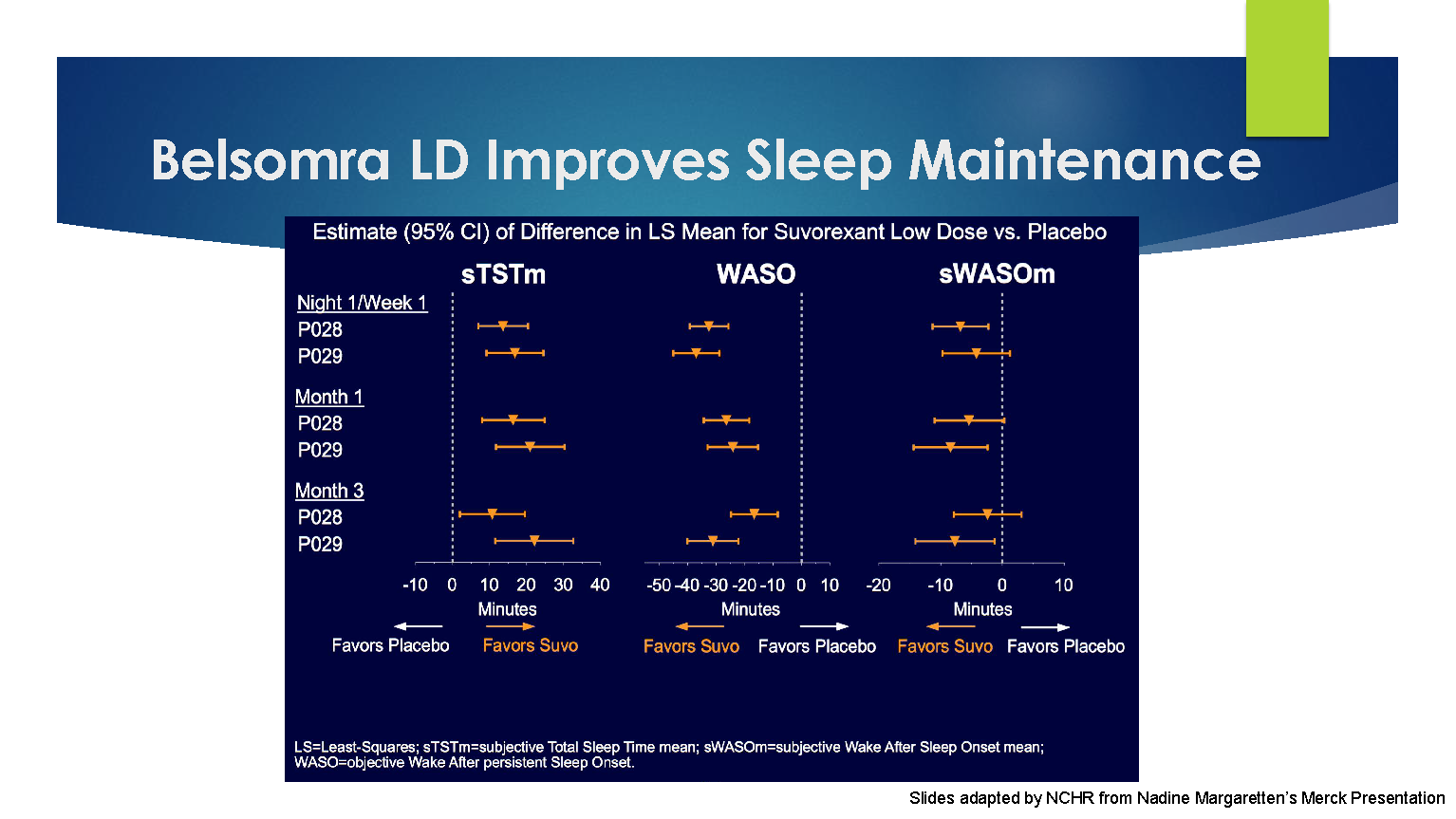 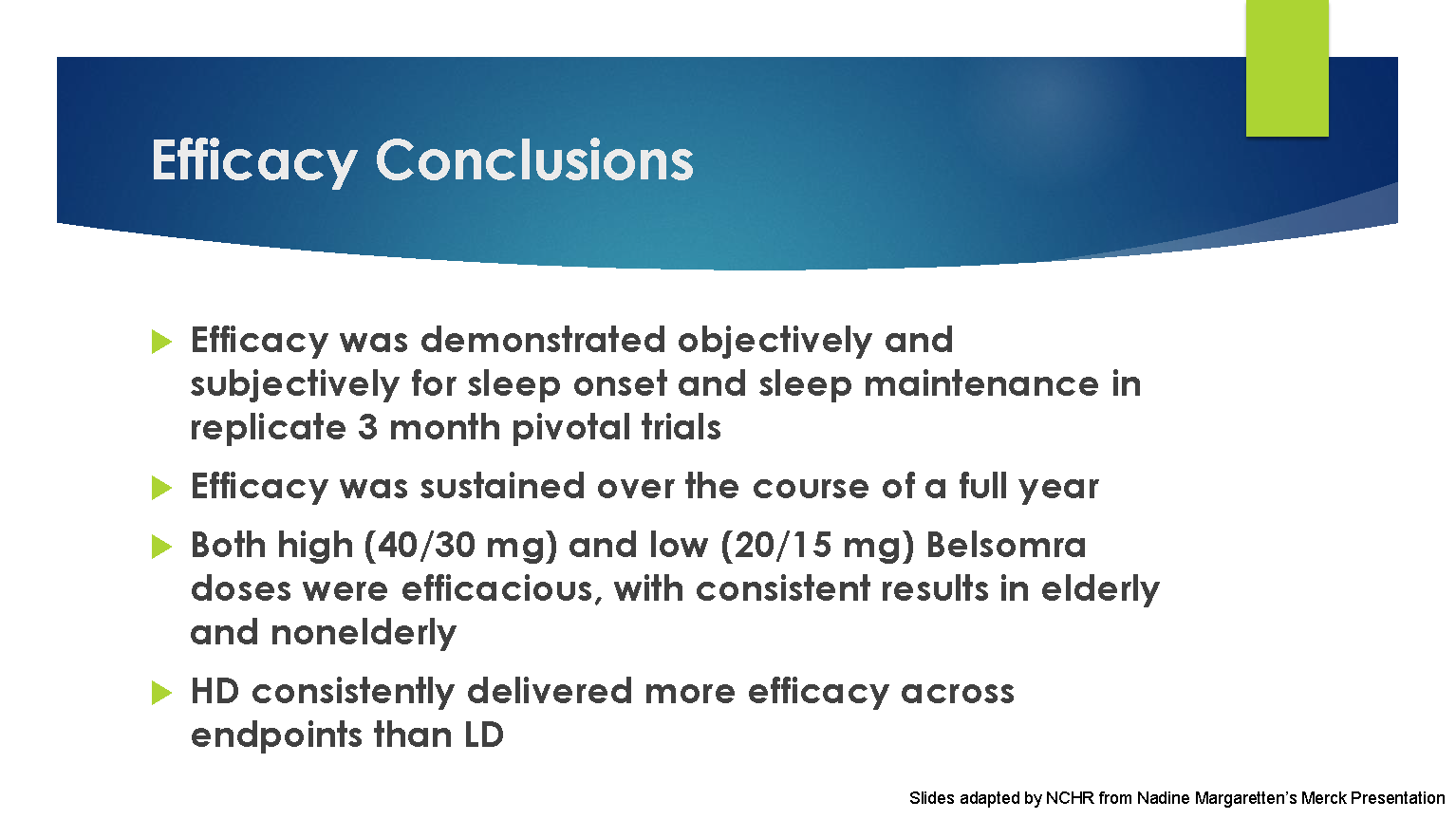 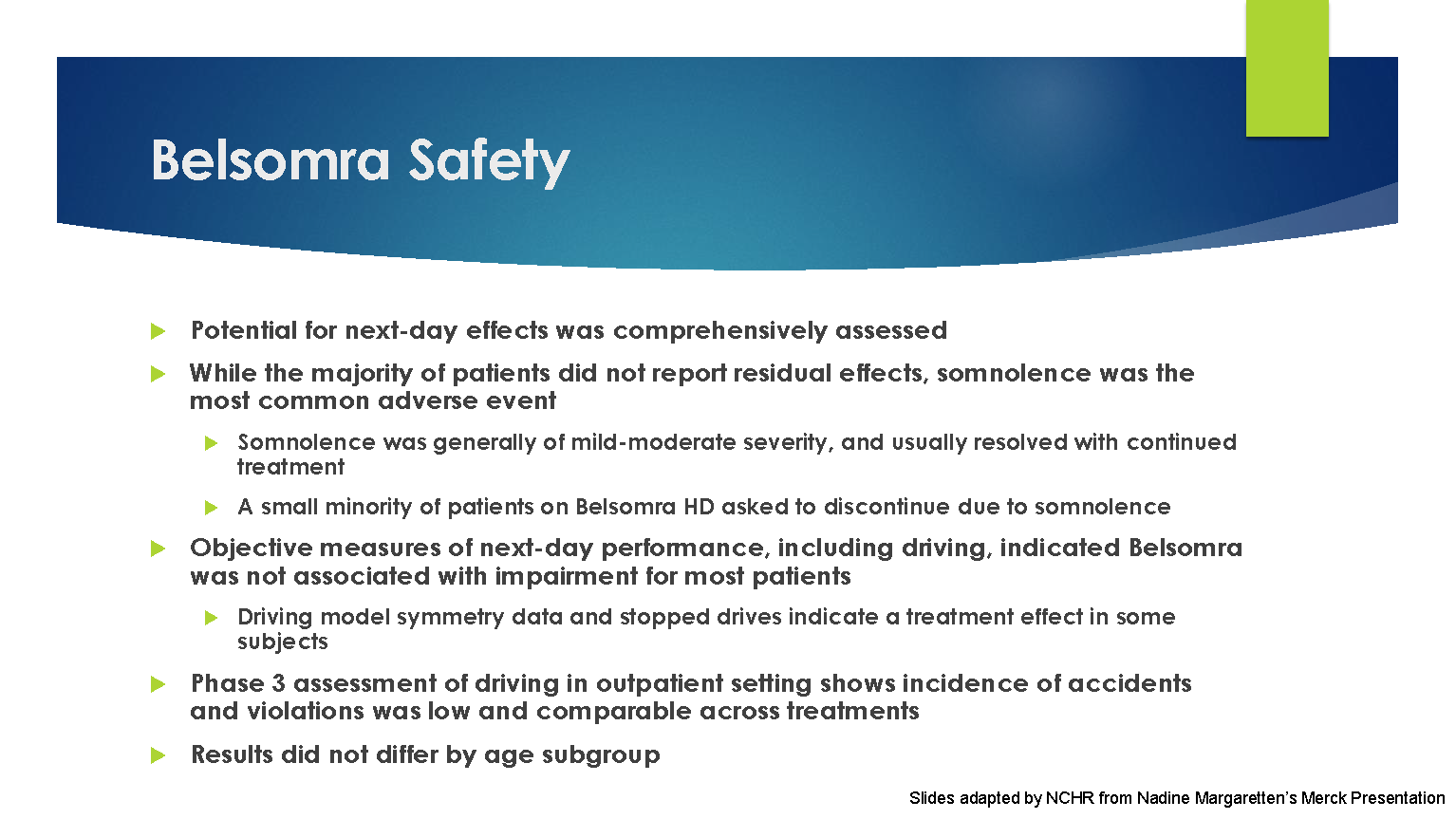 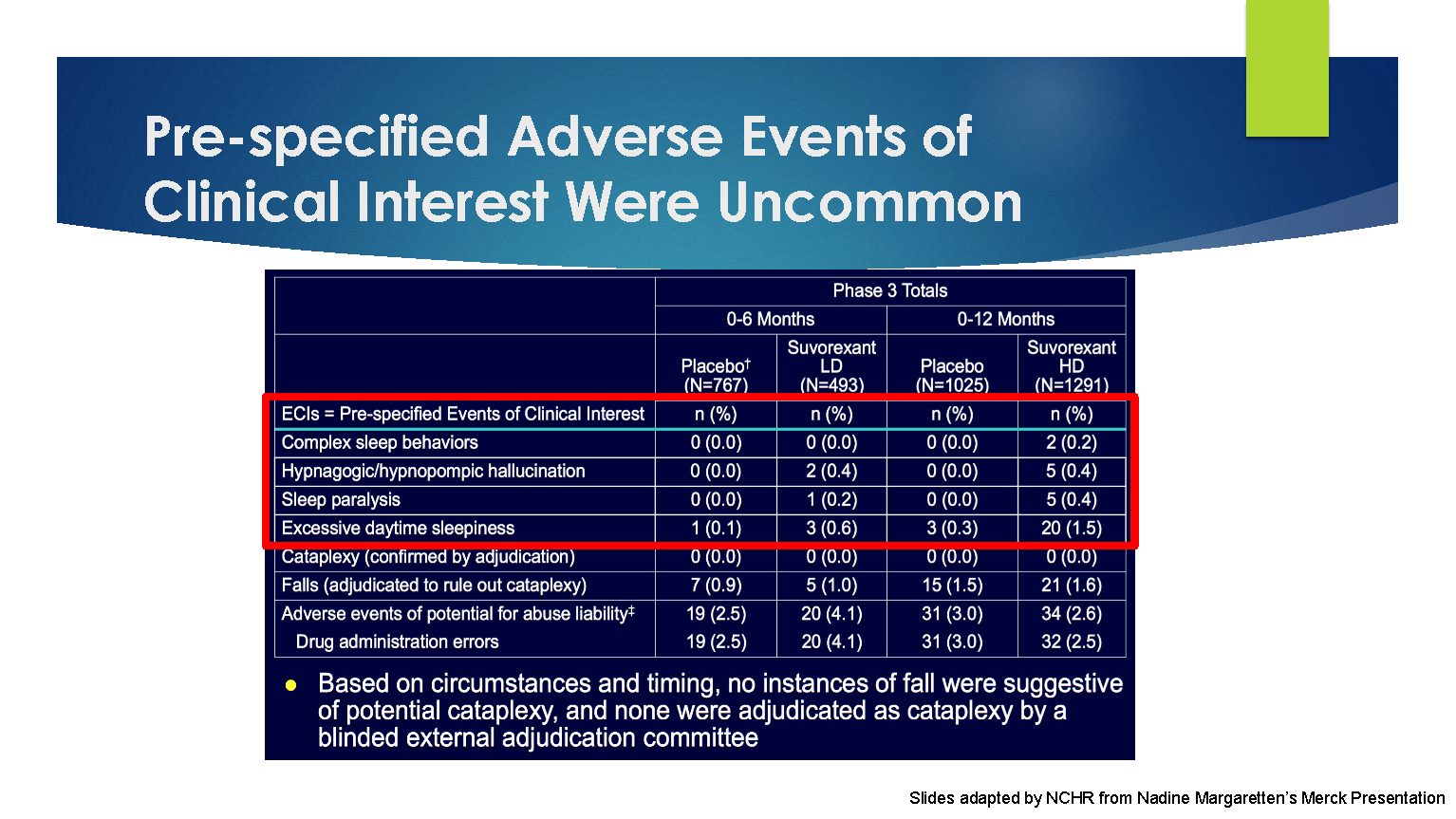 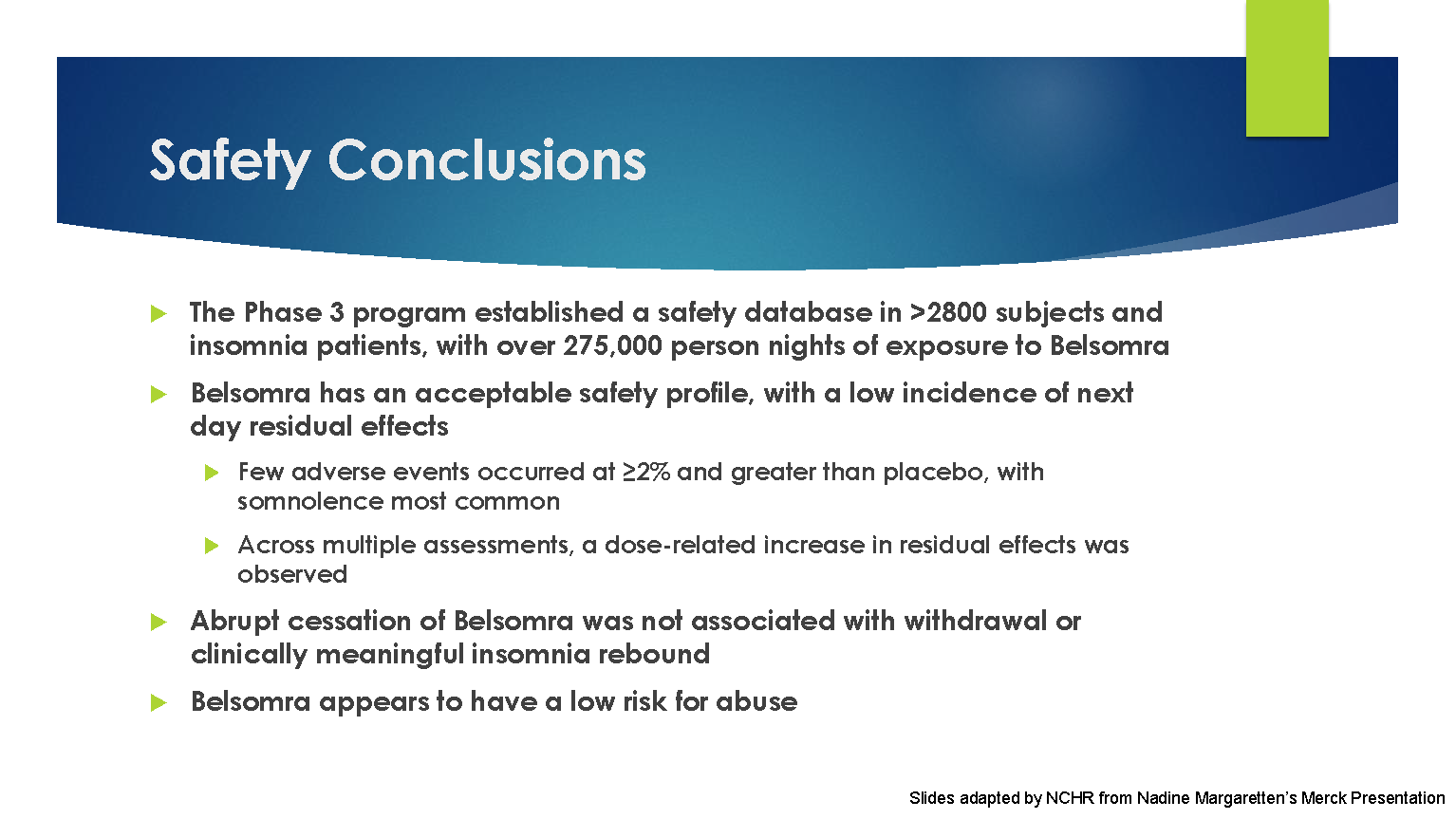 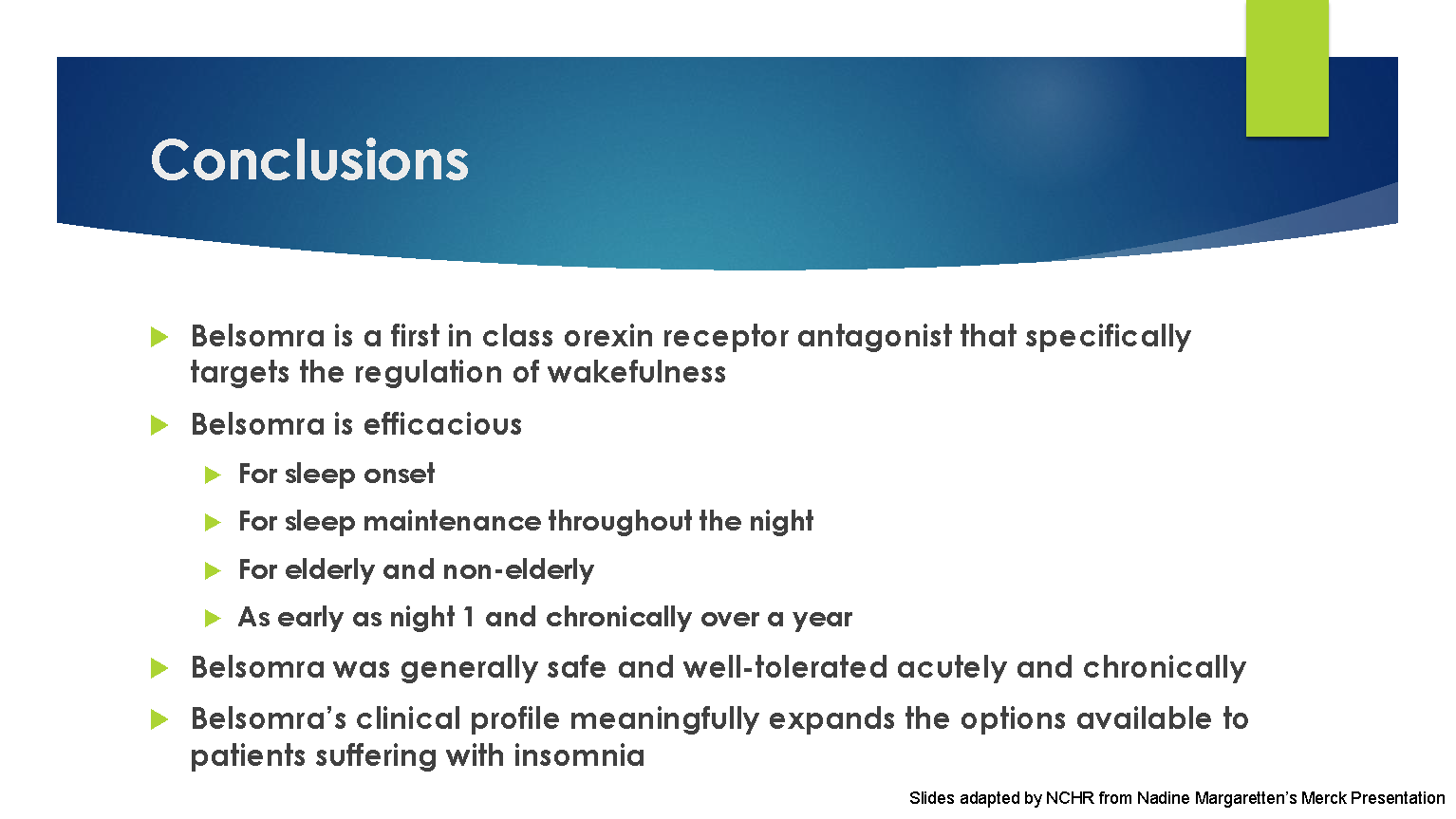